Presents…
Securing your JavaEEMicroservice with HMAC
Davinder Kohli, Romana Sequeira, Scott Kramer
A little about Presenters…
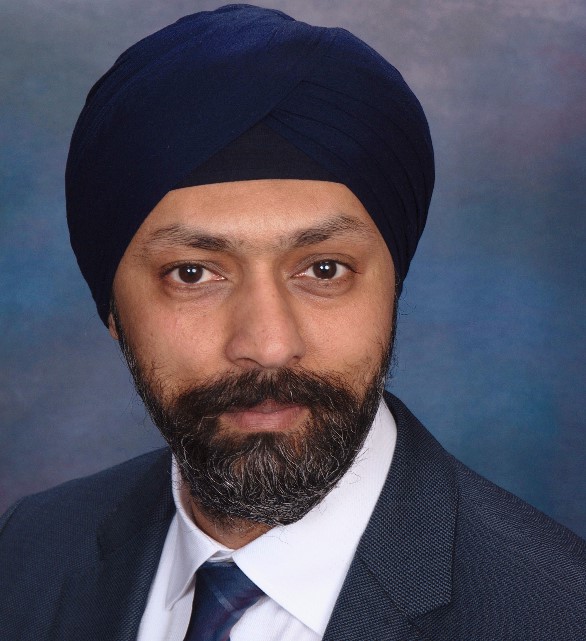 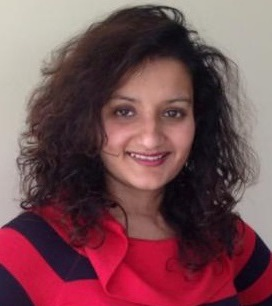 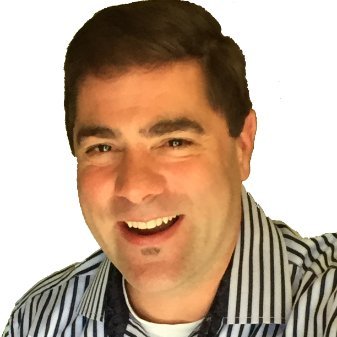 Romana Sequeira
Hands-On Architect
STA Group Inc.
Scott Kramer
Hands-On Architect
STA Group Inc.
Davinder Kohli
Head of Cloud Services
STA Group Inc.
October 19, 2015
2
Agenda
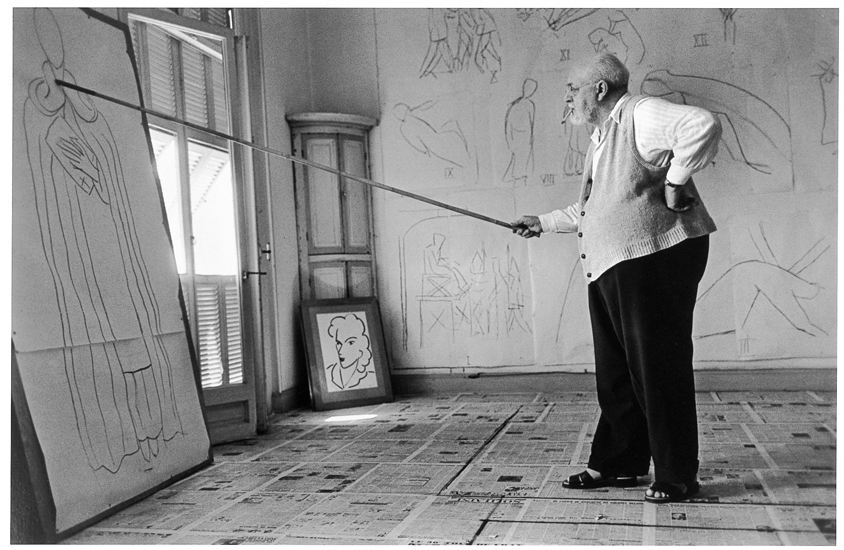 Micro-services
Concept and value proposition
Monolithic architecture
Micro-service architecture
Security and data architecture
Securing Micro-services
Cryptology Concepts
HMAC
When, Why, and How to use
Technical implementation
Examples
Source: http://www.phaidon.com/
October 19, 2015
3
Generation
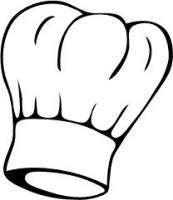 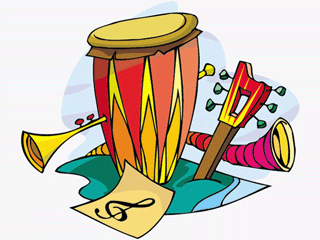 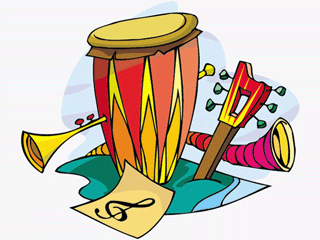 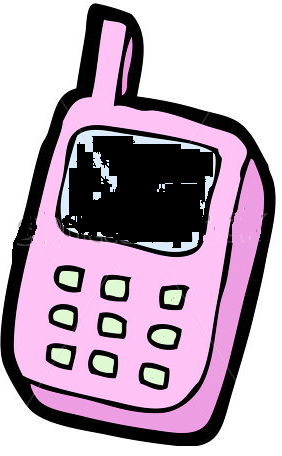 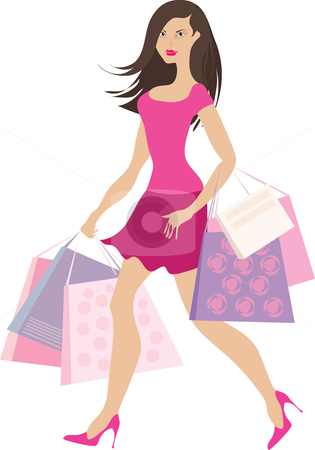 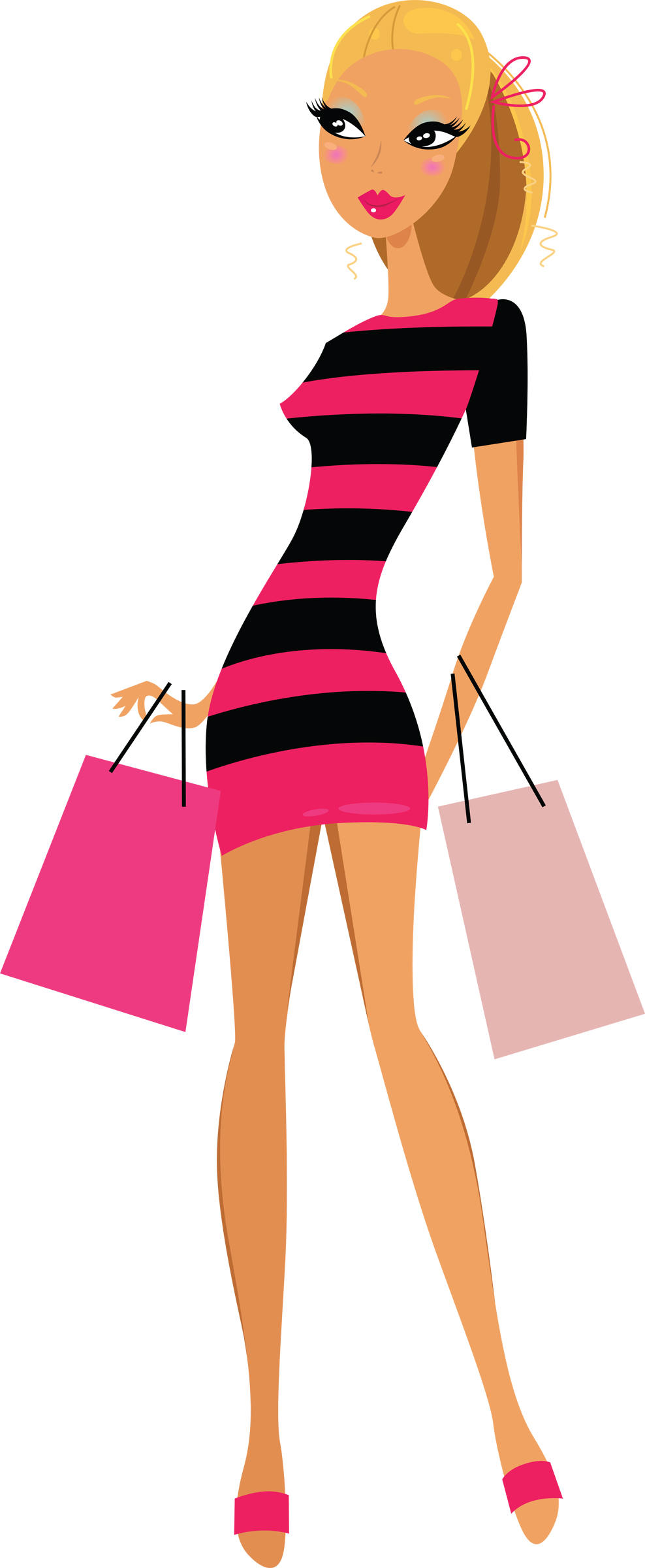 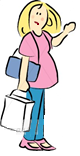 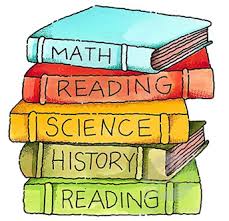 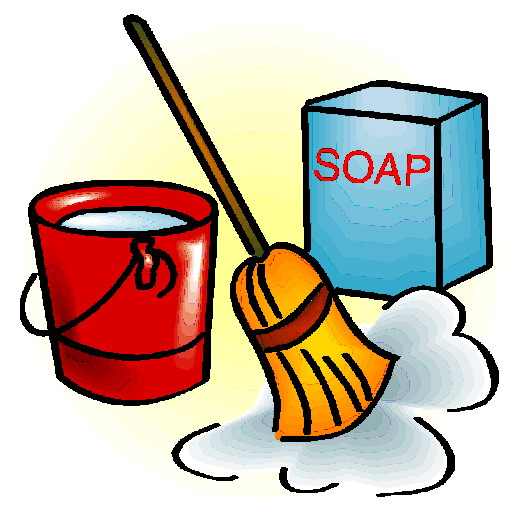 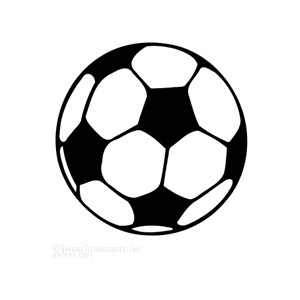 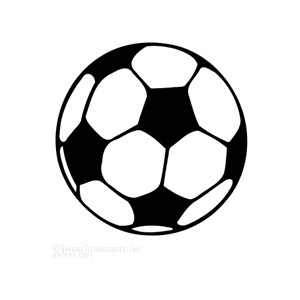 Payment Processing
List<StudentPayment>
processStudentLoan (List<Integer>)
List<Payment>
processPayments (List<Integer>)
Map<String, String> 
process (Map<String, String>)
October 19, 2015
4
Micro-services concepts and value proposition
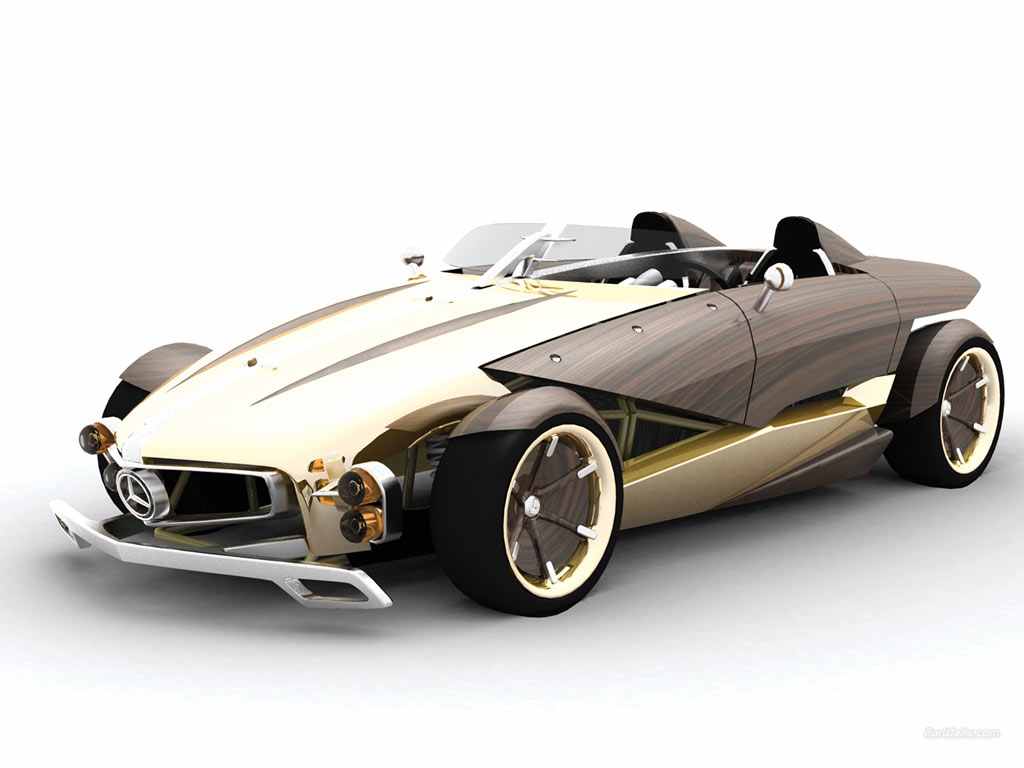 Service with single business capability

Separate process and self-contained

Share nothing model

Independently deployed

Atomic and idempotent

Performant

Usually REST based

Smart endpoint using dumb messaging
October 19, 2015
5
Monolithic architecture
REST API
Modular architecture
Supports multiple interfaces
All dependencies are well defined and contained
Security
Data Architecture
Bank Adapter
Underwriting Adapter
Doc Gen.
User Mgmt
Quote Purchase
Billing
Payments
Event Notf.
Notification Adapter
DB Adapter
WEB UI
October 19, 2015
6
[Speaker Notes: Data Arch – canonical models
Security – App level, DB level]
Monolithic Architecture - Security & Data
LDAP Server
LDAP
Perimetric Authenticator
Token
App Server
DB Server
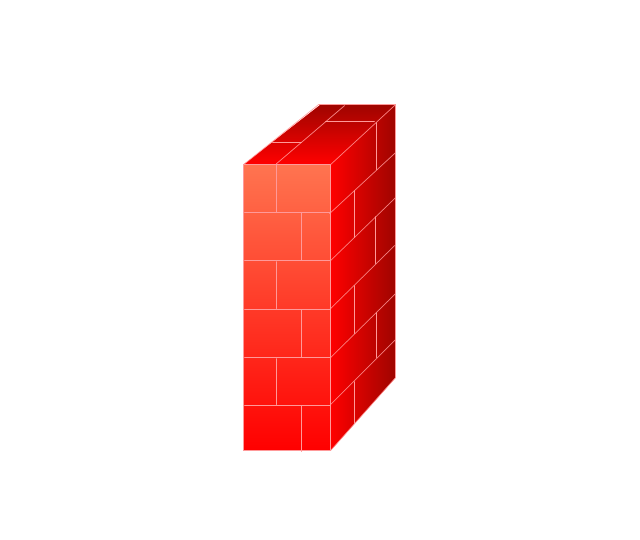 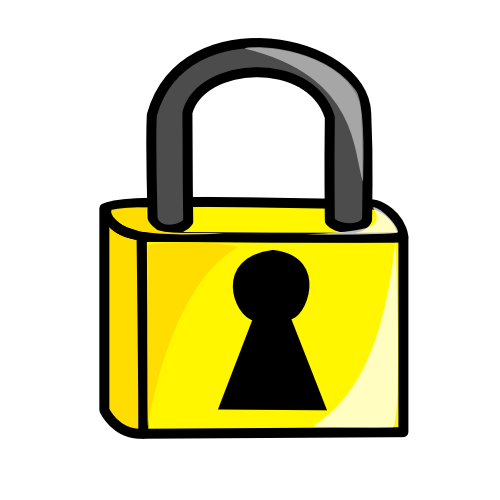 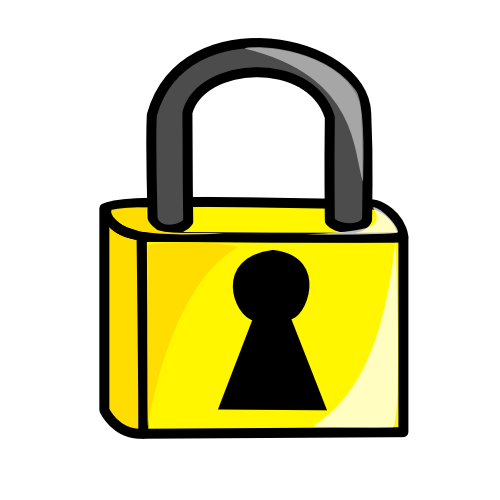 UI
Service
DAO
DB
Id/
Password
WAR
Authorization
Authorization
Authorization
App Zone
DMZ
Data Zone
October 19, 2015
7
SOA- Security & Data
VM
LDAP
Perimetric Authenticator
Token
VM
VM
WAR
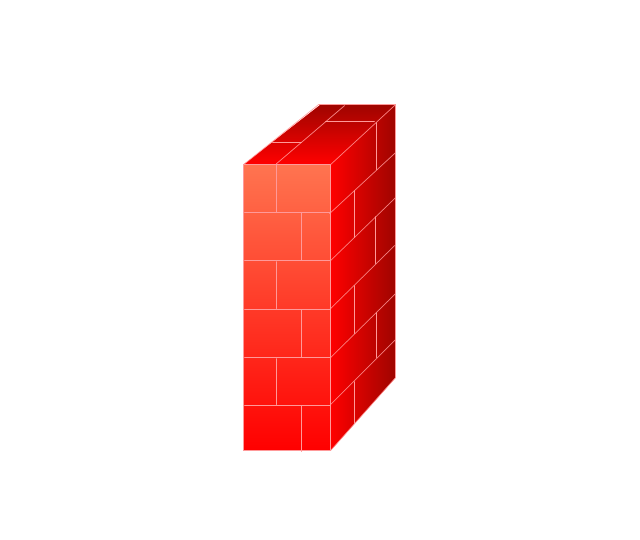 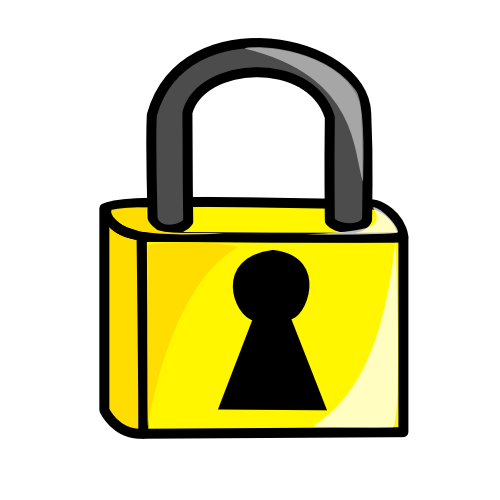 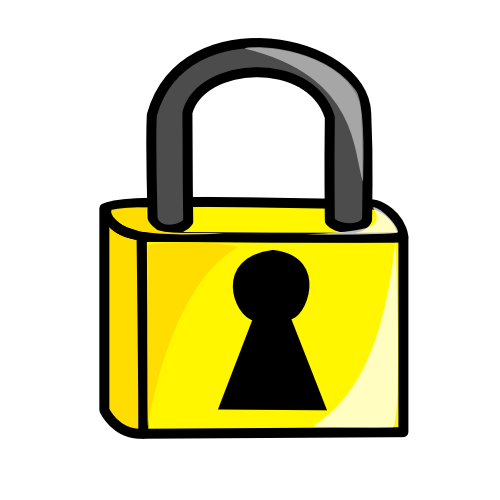 UI
Service
DAO
APP DB
Id/
Password
SOAP
ESB
VM
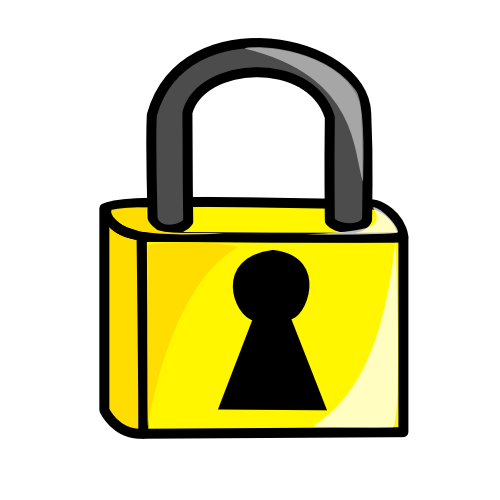 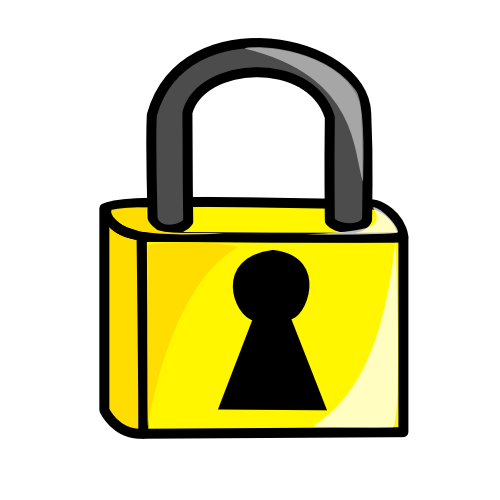 SAML
LDAP
SSL
WS-Security
VM
VM
VM
VM
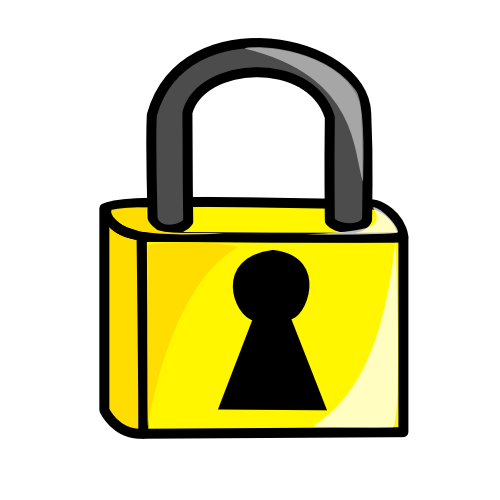 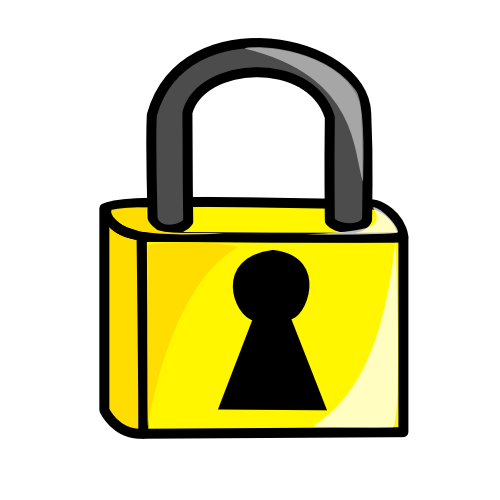 SVC - B DB
SVC- A DB
SVC A
SVC B
App Zone
DMZ
Data Zone
October 19, 2015
8
Microservices - Security & Data
VM
LDAP
Perimetric Authenticator
Token
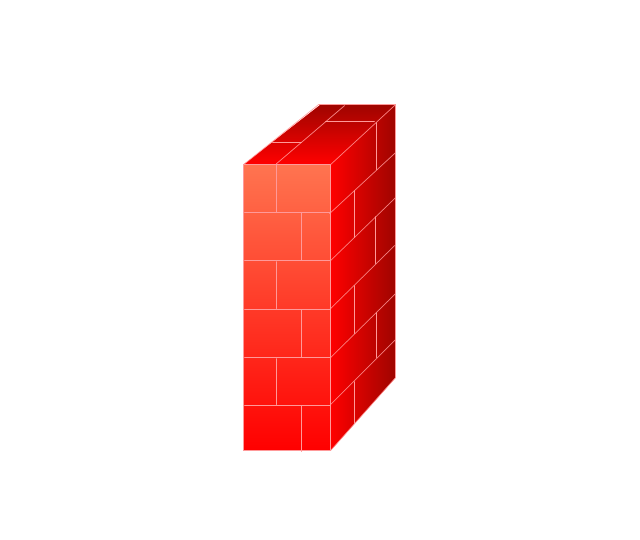 VM
VM
WAR
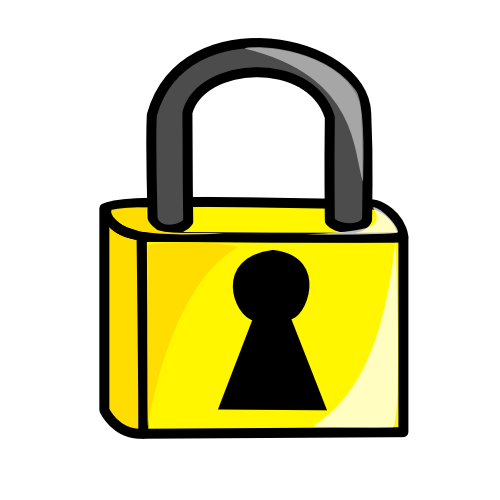 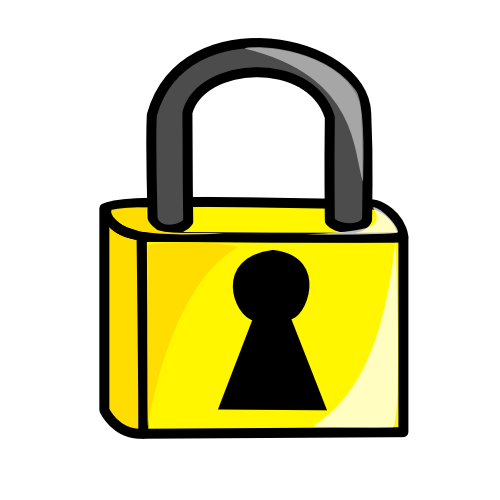 UI
Service
DAO
APP DB
Id/
Password
REST
REST
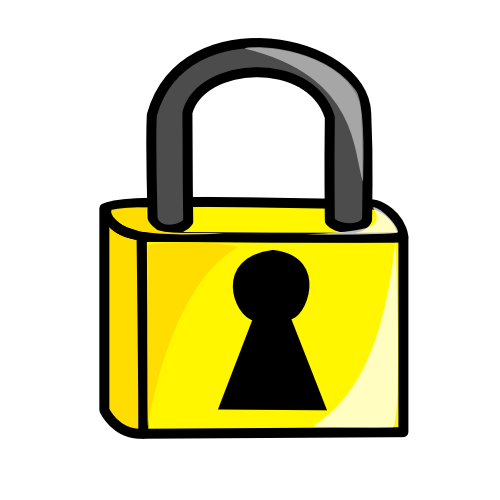 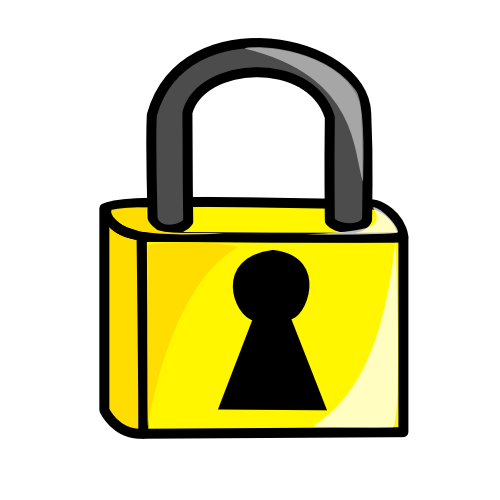 VM
VM
VM
VM
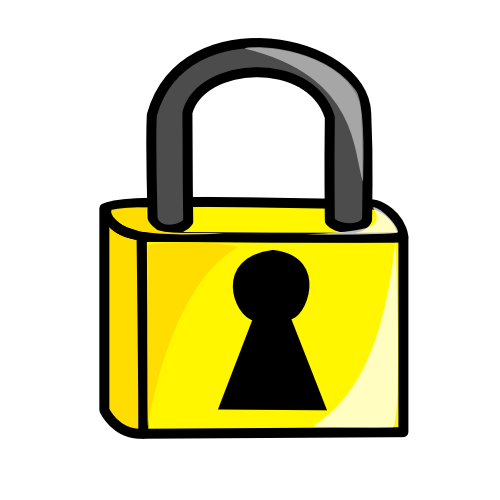 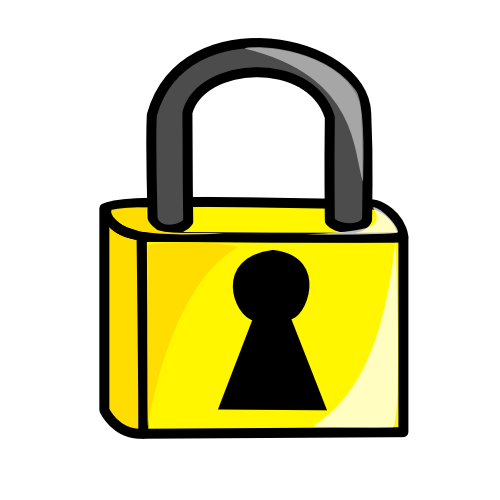 SSL
HMAC
SVC- A DB
SVC - B DB
SVC A
SVC B
REST
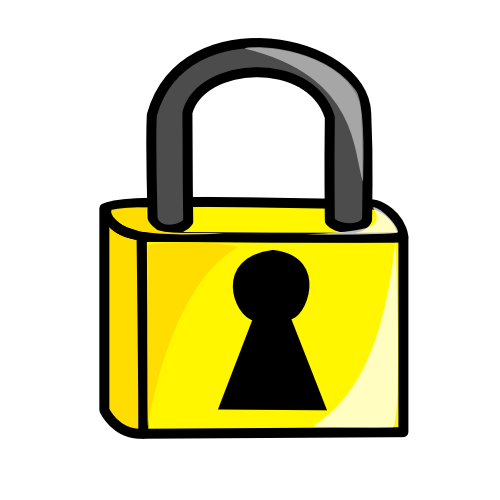 VM
VM
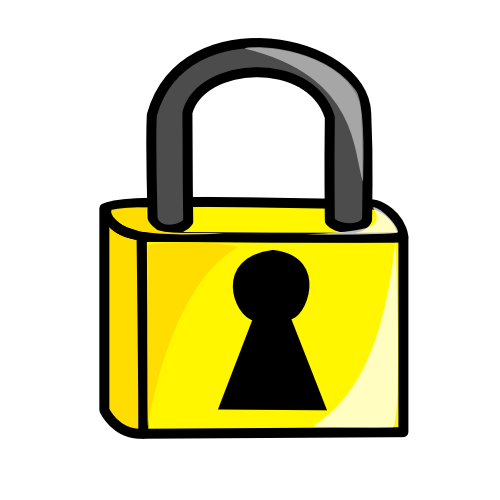 Partner Service
LDAP
SSL
HMAC
SVC - X DB
SVC X
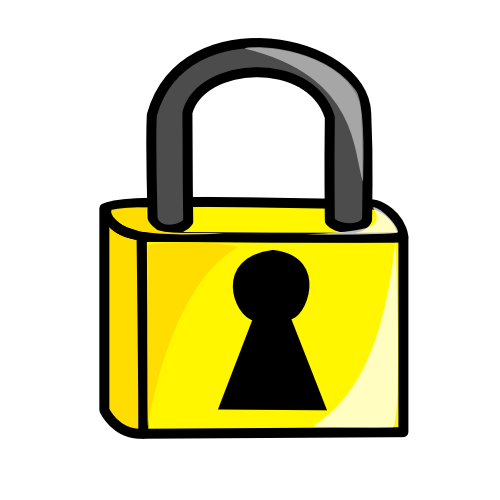 VM
VM
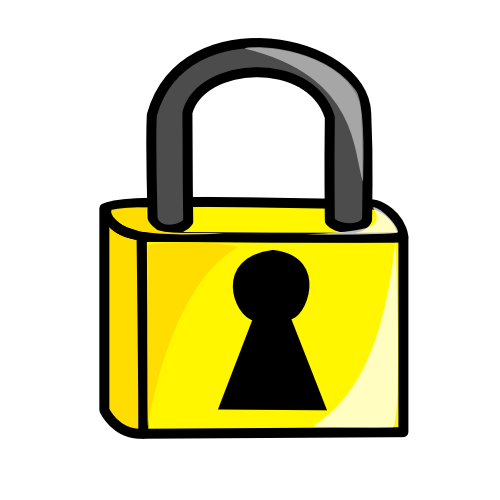 SVC - Y DB
SVC Y
App/Data Zone
DMZ
October 19, 2015
9
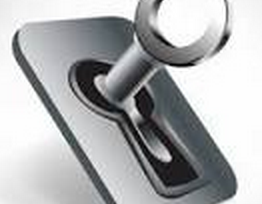 Cryptology Concepts
Basic Cryptology Concepts, Techniques, and Algorithms
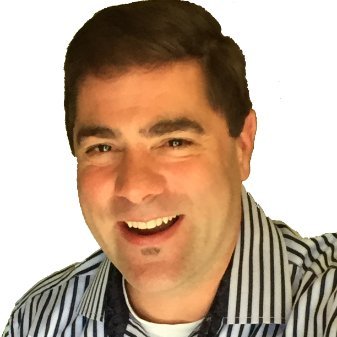 10
Ongoing Security Challenge…
Message authentication and encryption is simple, fast and stateless.
Easy to change access control based on shared secret keys.
Security is not dependent on the application communication topology.
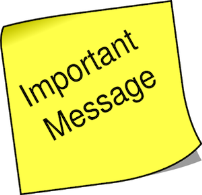 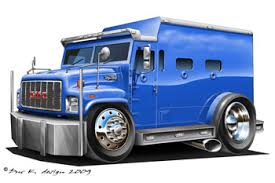 Securing Message Transport
Sender
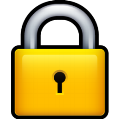 Receiver
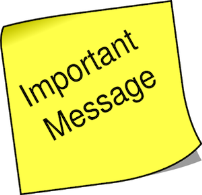 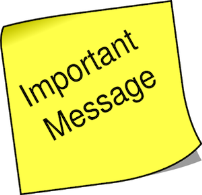 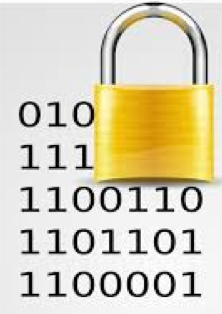 Encrypting Message
Sender
Receiver
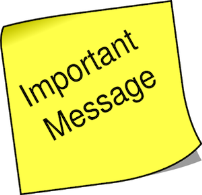 October 19, 2015
11
[Speaker Notes: -Plain Text vs Cipher Text
-History: earliest history to today problem is always getting message from sender to receiver securely; 2 solutions have emerged.]
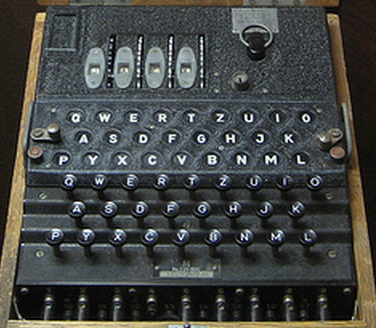 Basic Cryptology Concepts
A B C D E
1 2 3 4 5
A B C D E
1 2 3 4 5
2 3 4 5 6
3 4 5 6 7
4 5 6 7 8
5 6 7 8 9
ABC = 123
ABC = 135
October 19, 2015
12
[Speaker Notes: -> MATH IS THE BASIS FOR CRYPTOLOGY
-Enigma 150 Trillion Combinations for 4 wheels; 10 wires; or at 1 combo tried a second, 144,000 years! 
->Key Concept is that complicated math is difficult even for the fastest computers and thus can be used for cryptology]
Solution:  How two people securely exchange a message ?
Clifford Cox solved this via complex mathematics
RSA, basis for Public key and Private key and more….
Multiplying two numbers is easy, determining the original prime numbers from result is hard.
Factoring large integers that are product of multiplying two large prime numbers is complex. 
Can be slow; needs setup (Software Install; Key Locations; Certificate Authority, etc.)
When to use?  
Certificate Authority setup; 
Configuration not a issue; Protocol independence not required
Private Key
Public Key
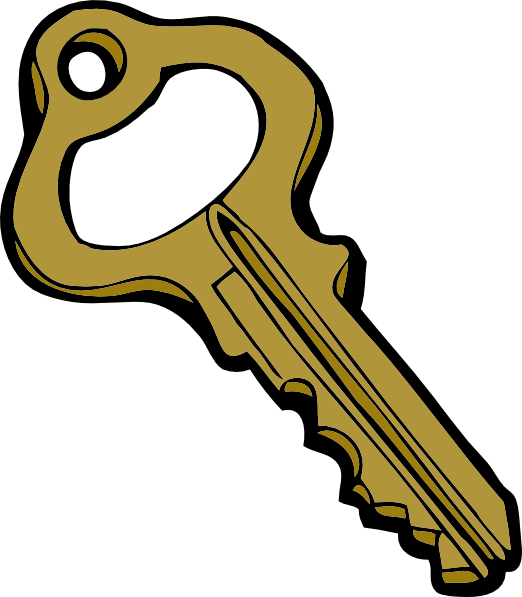 A
Alice
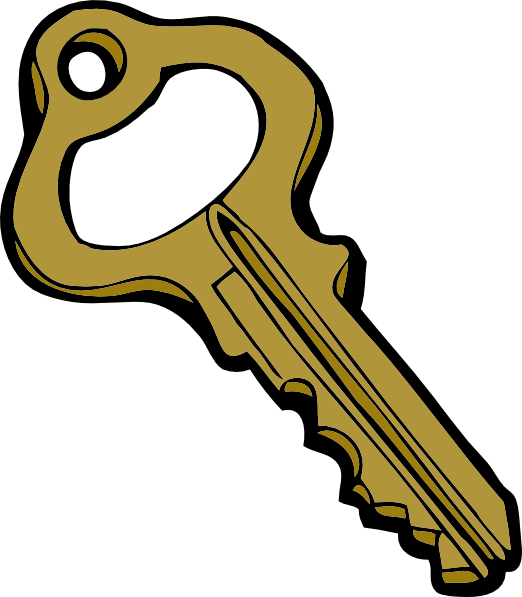 Bob
A
0101010
1011001
0101001
Space, The Final Frontier…
Space, The Final Frontier…
Encrypt
Decrypt
October 19, 2015
13
[Speaker Notes: -James Elis in 1970; -Clifford Cox
-Originally classified TOP SECRET
-Bob and Alice – All Security Documents Use it]
Solution:2 People (who never met) create a secret key publicly.
Eve
13
3  mod   17
15
6
Bob
Alice
12
315 mod 17 = 6
313 mod 17 = 12
1215 mod 17 =
613 mod 17 =
10
10
315  13 mod 17     =     313  15 mod 17
Diffie-Hellman used “Discreet Logarithm” math to solve.
<primitive-root>x     mod   <base-number>  Ξ  <result>

One-way encoding is fast even with large numbers

Reversing the encoding without keys is very, very difficult
X * Y
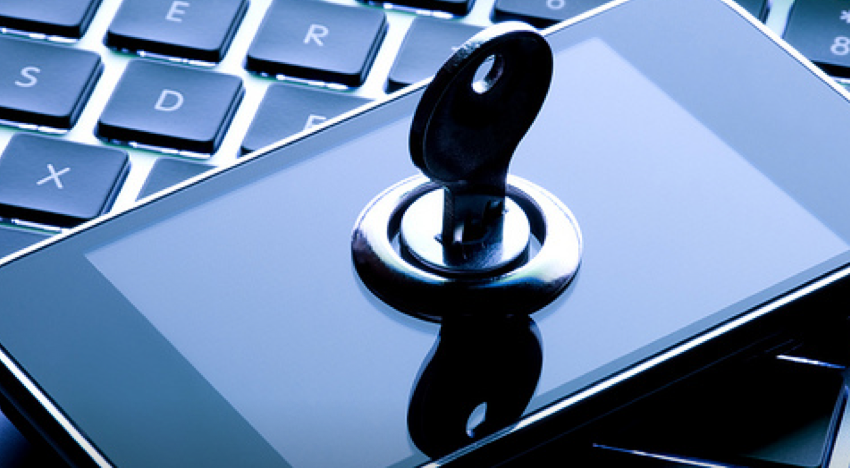 October 19, 2015
14
Designing a better encryption technique…
Faster than Public/Private; protection from known attacks; simple to implement.
Hashed Method Authentication Code ( RFC-2104 )– basic idea is to concatenate key and message then hash them together. 
			HMAC = Hash(key ∥ Hash(key ∥ message)).
Unlike SSL it can be transmitted via any protocol with headers, is machine/router independent, and stateless.
Alice
Bob
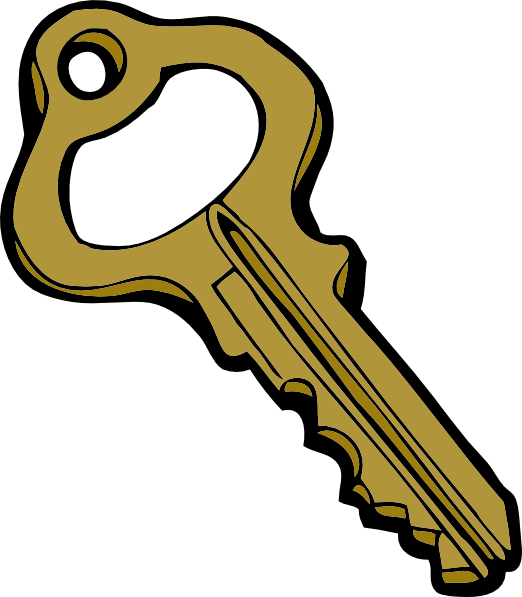 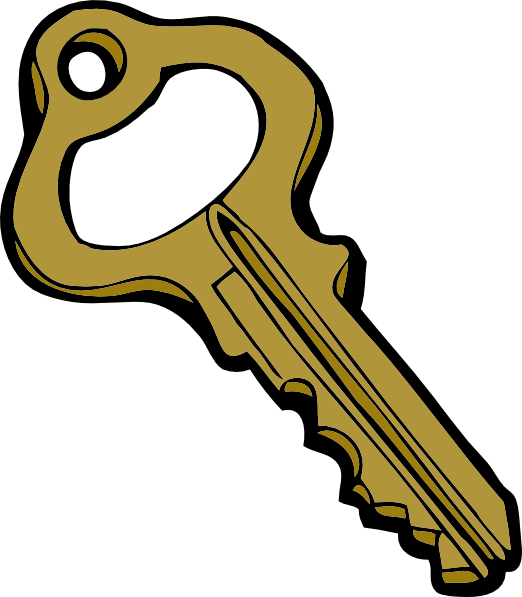 Shared Key
AB
AB
Shared Key
H&%KS(A…
Space, The Final Frontier…
Space, The Final Frontier…
Space, The Final Frontier…
HMAC
HMAC
H&%KS(A…
H&%KS(A…
October 19, 2015
15
[Speaker Notes: What makes HMAC more secure than Message Authentication Code (MAC) is that the key and the message are hashed in separate steps.]
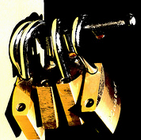 Cryptology Algorithm Summary…
RSA – Asymmetric algorithm; Public/Private Key.  Basis for SSL, SSH, PGP, TLS. 

DIFFIE-HELLMAN – Public secure key exchange between 2 parties who have never met. 

HMAC – Hashed Message Authentication Code; Very fast symmetric key algorithm (10 - 100000x).

AES - Advanced Encryption Standard, fast symmetric key algorithm supersedes DES is based on substitution permutation network.  

SHA-2 - Secure Hash algorithm, replaced SHA-1(vulnerable) and considered a better choice than MD5.  One way computation of hash from message.
October 19, 2015
16
[Speaker Notes: Any math crypto function relies on a impossible math problem.  The longer the key and resulting cipher text determine its strength.  As computers get more powerful, crypto is at risk.
The cryptographic strength of the HMAC depends upon the cryptographic strength of the underlying hash function, the size of its hash output, and on the size and quality of the key.
MD5 considered cryptographically broken and unsuitable for further use”
COMBINING TECHNIQUES CAN OVERCOME WEAKNESSES AND ENHANCE SECURITY]
HMAC: Making it better…
While HMAC is a fast algorithm, the ability to send additional data with the HMAC allows for more benefits (Timestamps, Keys, UserID’s, etc).
When decoding data, quickly discard inauthentic messages
Limits denial of service attacks
It reduces your "attack surface“ (areas where attack can occur.)

Encrypt-then-MAC is provably secure (similar to IPSEC).
Only possible attack against HMACs is brute force to get the secret key....
HMAC-MD5 does not suffer from weaknesses that have been found in MD5.
October 19, 2015
17
[Speaker Notes: -IPSEC (Tunnel and Gateway Modes)]
Demo and Code Samples
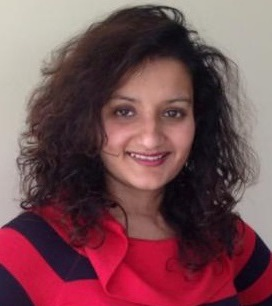 October 19, 2015
18
Shopping Cart Example
Service Registry
WAR
Payment Confirmation
Login
Product Catalog
Order/
Billing
WAR
REST
REST
REST
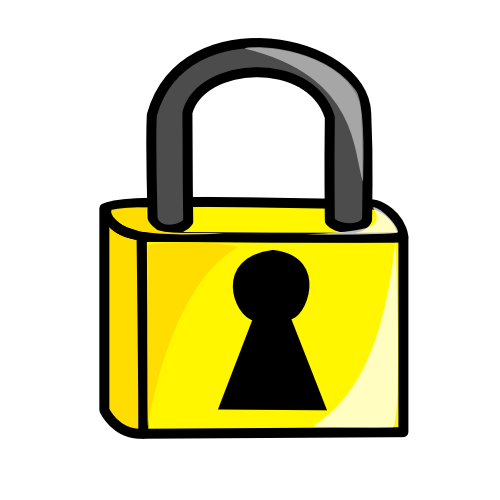 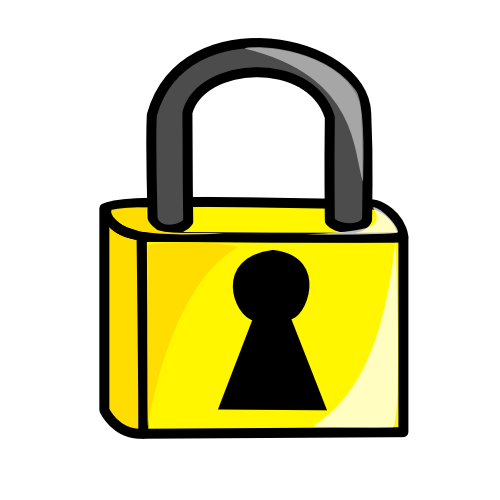 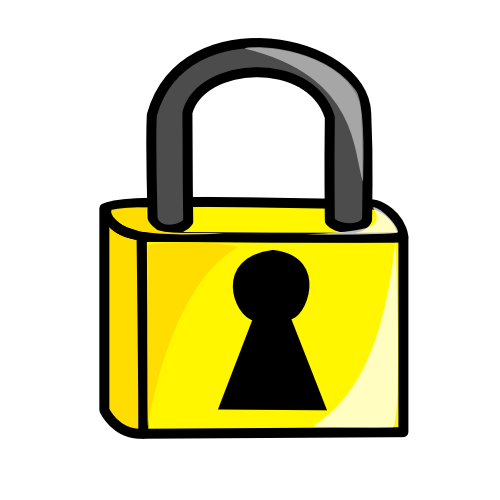 Order Service
User Service
Product Service
REST
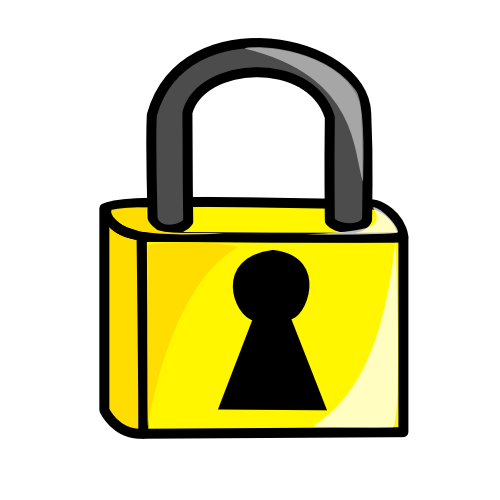 WAR
WAR
WAR
REST
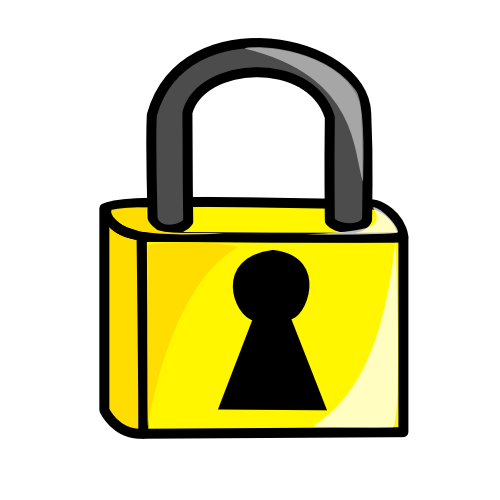 October 19, 2015
Copyright © 2015 STA Group, LLC. All Rights Reserved. 
Contains CONFIDENTIAL information, which may not be disclosed without express written authorization.
19
WAR
Shopping Cart - HMAC Implementation
UI
HMAC Creation
Client JAR
REST
Product Service
Interceptor
HMAC Creation
REST Controller
WAR
October 19, 2015
Copyright © 2015 STA Group, LLC. All Rights Reserved. 
Contains CONFIDENTIAL information, which may not be disclosed without express written authorization.
20
Shopping Cart Example
UI Client
Request
AccessKeyId = …
Timestamp = …
Create a request:
1
Your Signature
String based on request contents
Create 
HMAC-SHA 
signature:
HMAC
CALC
2
Secret Access Key
wJalrXUtnFEMI/K7MDENG/
bPxRfiCYzEXAMPLEKEY
Request
AccessKeyId = …
Timestamp = …
Send request and signature to Service:
3
Your Signature
Order Service
October 19, 2015
Copyright © 2015 STA Group, LLC. All Rights Reserved.
21
[Speaker Notes: The sender generates a HMAC code that is sent with the message, the receiver calculates the HMAC for the message to authenticate it against senders HMAC.]
Shopping Cart Example
Order Service
Secret Access Key
Get Secret Key
Get Access Key ID
wJalrXUtnFEMI/K7MDENG/
bPxRfiCYzEXAMPLEKEY
Retrieve Secret Access Key:
4
String based on request
Create HMAC-SHA signature:
HMAC
CALC
5
Secret Access Key
Request
AccessKeyId = …
Timestamp = …
wJalrXUtnFEMI/K7MDENG/
bPxRfiCYzEXAMPLEKEY
Yes: 
->Request authenticated
No:
->Request fails authentication
Compare the two signatures:
Your Signature
Calc Signature
Calc Signature
Request Signature
?
6
UI Client
October 19, 2015
Copyright © 2015 STA Group, LLC. All Rights Reserved.
22
HMAC Code Client
SecretKeySpec signingKey = new SecretKeySpec(secretKey.getBytes(), HMAC_SHA256_ALGORITHM);   

Mac mac = Mac.getInstance(HMAC_SHA256_ALGORITHM);

mac.init(signingKey);

String toSign = uri.getRawPath() + "\n" + accessKey + "\n" + timeStamp;

byte[] hmacBytes = mac.doFinal(toSign.getBytes()); 

String hmacString = new Base64().encodeAsString(hmacBytes);
Initialize MD5 MAC with signing key
Create request signature Hash
Encode the request Signature
October 19, 2015
23
HMAC Code Service
String apiKey = request.getHeader(HMACSigner.APIKEY_HEADER);

String timeStamp = request.getHeader(HMACSigner.TIMESTAMP_HEADER);

String signature = request.getHeader(HMACSigner.SIGNATURE_HEADER);

String calculatedSignature = hmacSigner.getSignature(apiKey, uri, timeStamp);

if (!calculatedSignature.equals(signature)) { // error }
Retrieve headers
Compute SHA256 MAC hash over the accessKey, uri and timeStamp
Client is authenticated if comparison of computed signature and Request header matches
October 19, 2015
24
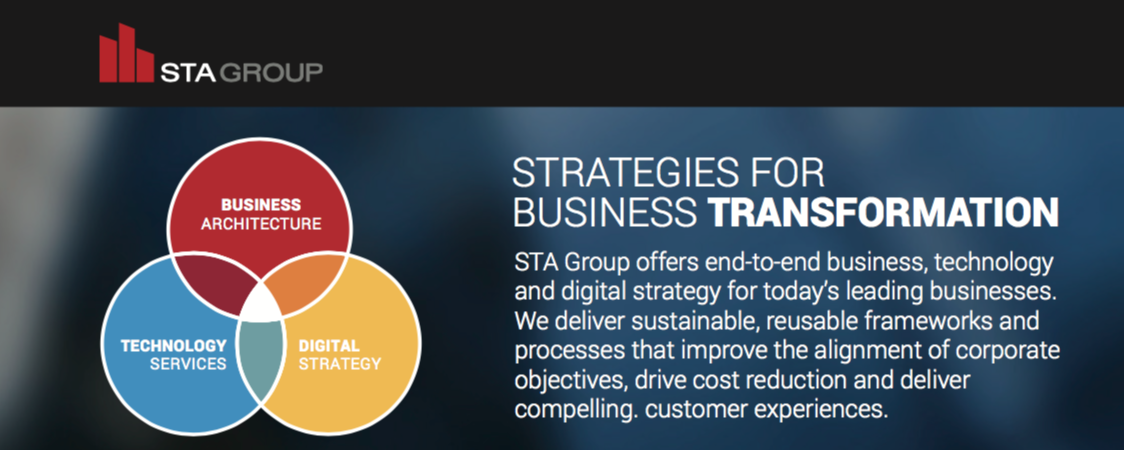 Mobile – Develop wide range of mobile apps for Fortune 500
Cloud – Expert cloud knowledge in host of technologies
Big Data – Certified in implementing many Big Data technologies
Security – Specialists in Application and Service Security
Digital Strategy – Handles many companies digital brands and UX
I.O.T .Technology – Significant IOT Developer for Fortune 500
October 19, 2015
25